第５回　人文知探訪プログラム

　刀剣の里　長船 で 先人の叡智を学ぶ
　　　～国宝 山鳥毛（太刀 無銘一文字）
　　　　　　谷一林原美術館長の解説で巡る～
2023年
１２/９（土）
開催日
20人
定　　員
参加費
会員様：7000円　非会員様：8000円
※当日、各集合場所で現金にて集金いたします。
参加費には交通費、食費、各入館料を含みます。
当日の流れ
※基本的にバス移動となります。
9:00　岡山駅出発
 9:45　長船SA出発

10:00  山鳥毛鑑賞・博物館内散策・お買い物

11:２0　神前打ち奉納刀鑑賞　＠靭負神社

　　　　　講話「刀剣が取り持つ縁」
　　　　　　　高原 家直 氏（靭負神社 宮司）

12:00　昼食 ＠長船SA

　　　　　対談「山鳥毛の魅力」
　　　　　　　武久 顕也 氏（瀬戸内市長）
　　　　　　　谷一尚 氏（林原美術館長）
　　　　
13:30　長船SA出発 

14:00　ミニ皿 絵付け体験 @寒風陶芸会館
15:00　終了
 
15:30　長船SA解散
16:15　岡山駅解散
持参物
エプロン
（絵付けの際に汚れないようお持ちください）
お問合せ
090-3179-1491(担当：小林）
お申込み
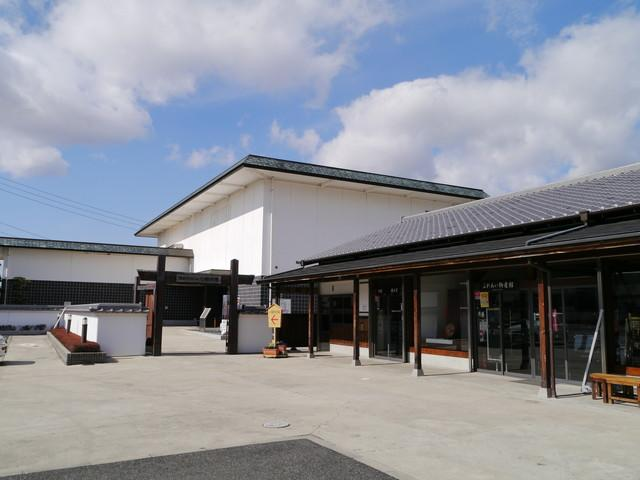 （一社）人文知応援フォーラム
〒710-0055　倉敷市阿知2丁目25-33　三楽会館内
電　話：086-436-7002
メール：info@jinbunchi.or.jp 
①参加者のお名前
②集合場所（岡山駅または長船SA）
③携帯電話番号

委託旅行会社:（株）美袋交通
 〒719-1311　岡山県総社市美袋32-2